Web Authoring
Project
http://www.yahmad.co.uk/
Project
http://www.yahmad.co.uk/
Lesson Overview
http://www.yahmad.co.uk/
Task 1 – Template 1 – Copy your chosen Template Folder
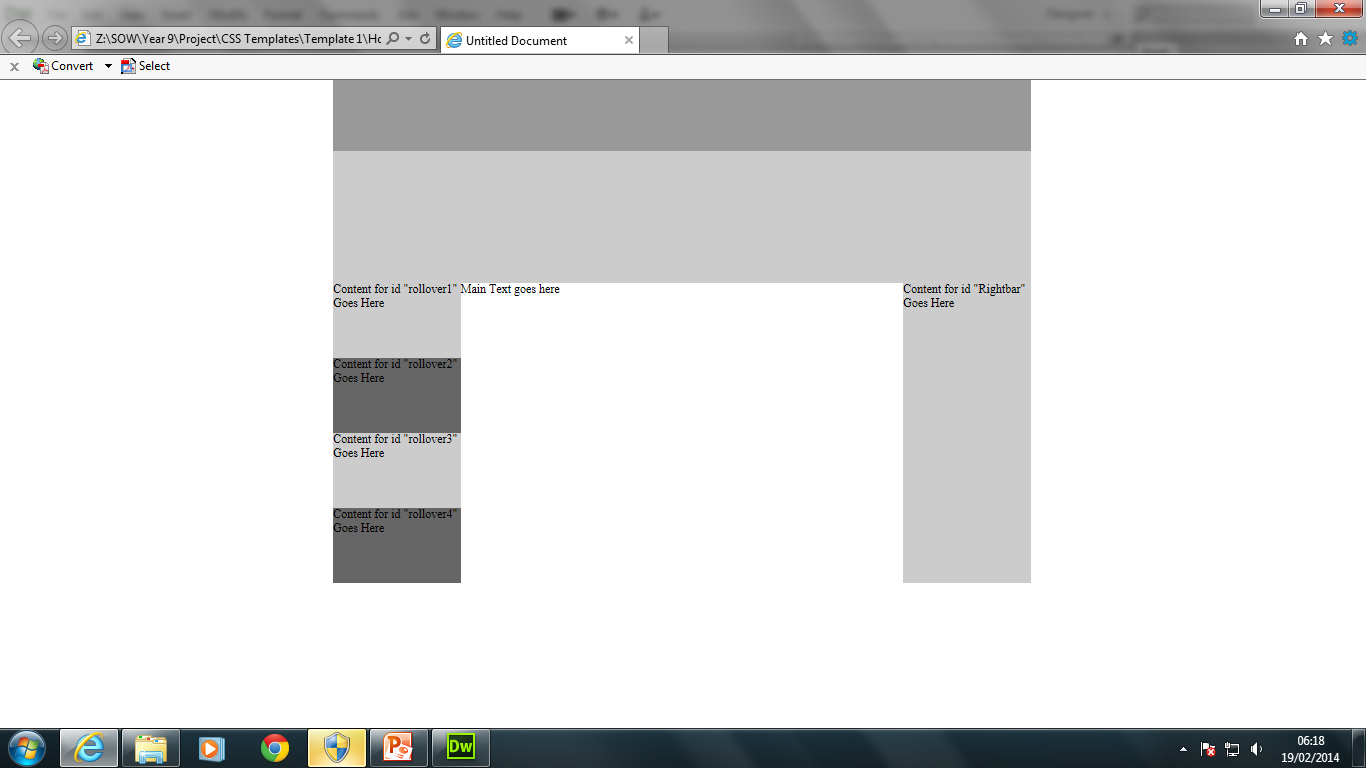 height: 95px; width: 930px
height: 175px;width: 930px;
height: 100px;
width: 170px;
height: 400px;
width: 170px;
http://www.yahmad.co.uk/
Task 1 – Template 2 – Copy the Template Folder
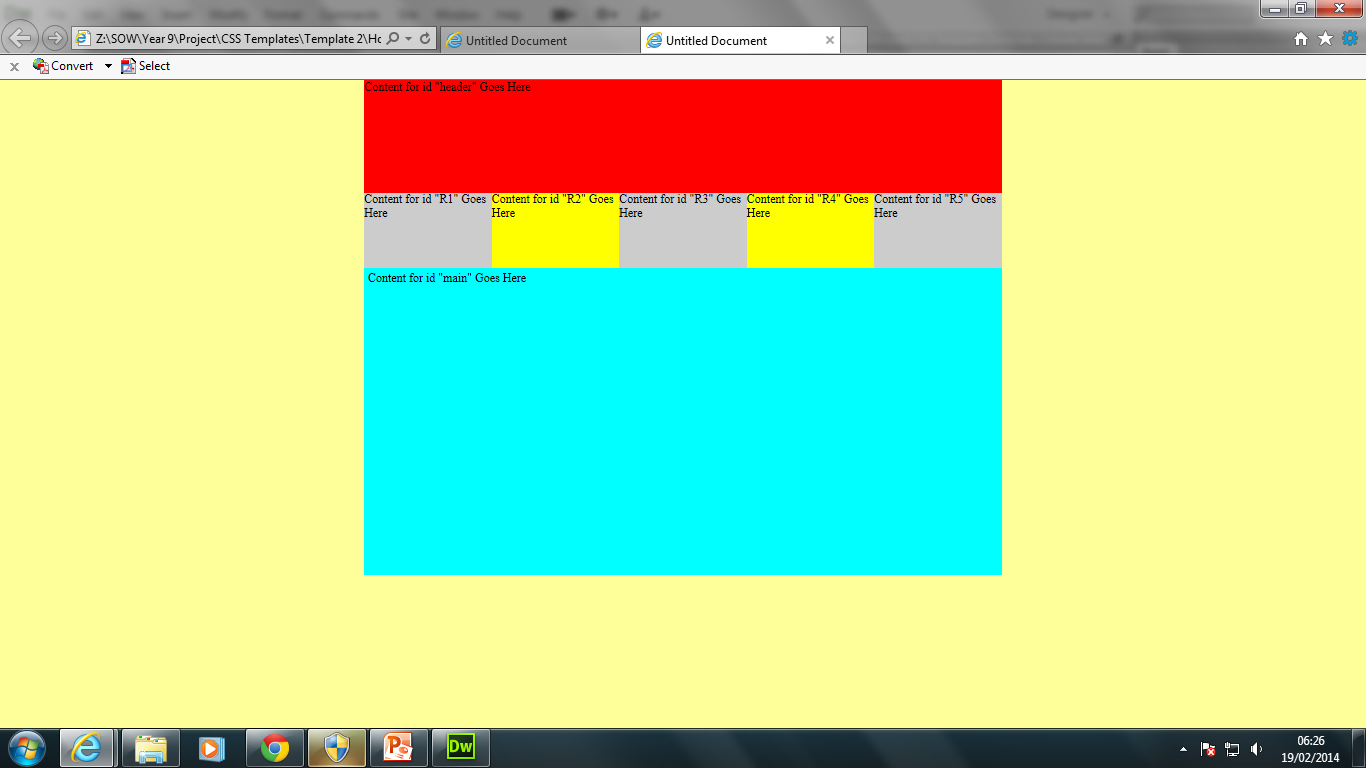 height: 150px; width: 850px
height: 100px;
width: 170px;
height: 400px;
width: 840px;
http://www.yahmad.co.uk/
Task 1 – Template 3 – Copy the Template Folder
height: 100px;
width: 170px;
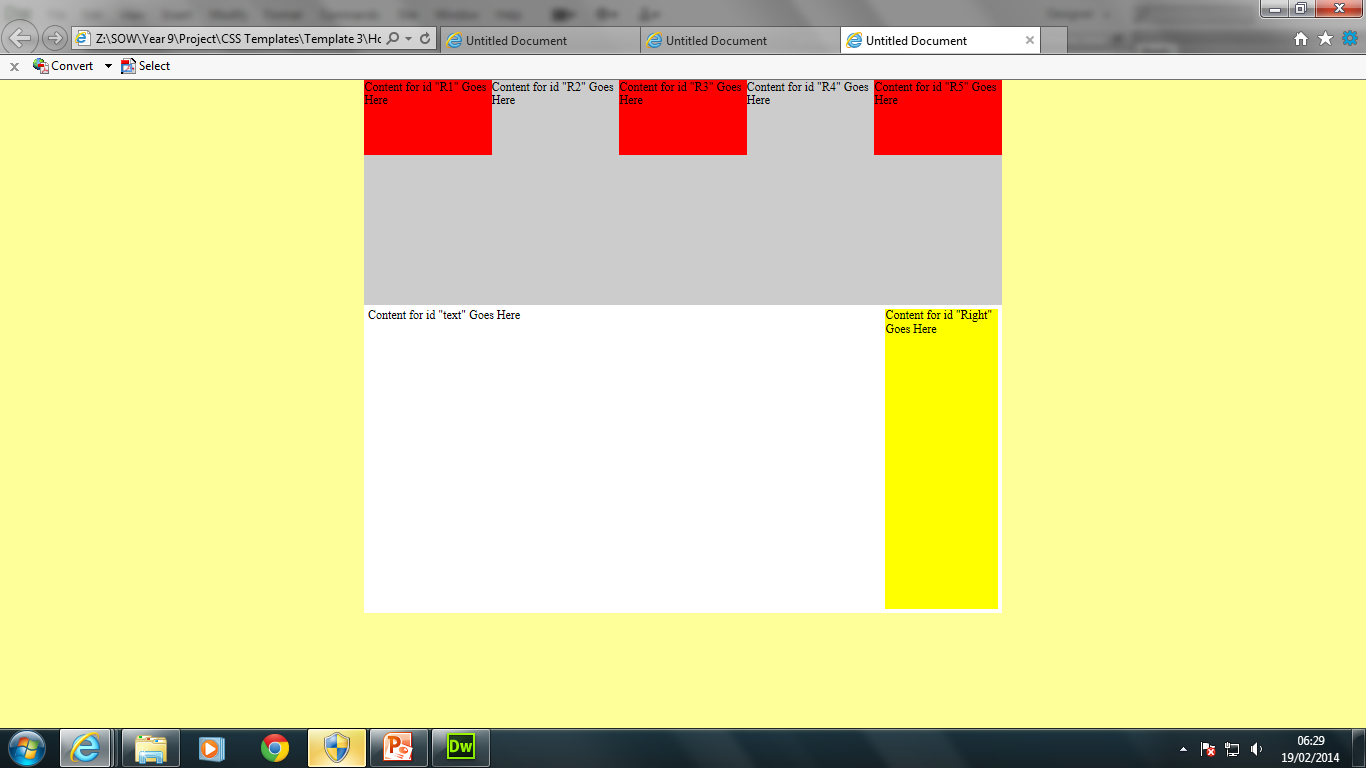 height: 200px; width: 850px
height: 500px;
width: 150px;
height: 400px;
width: 680px;
http://www.yahmad.co.uk/
Task 1 – Template 4 – Copy the Template Folder
height: 50px;
width: 850px;
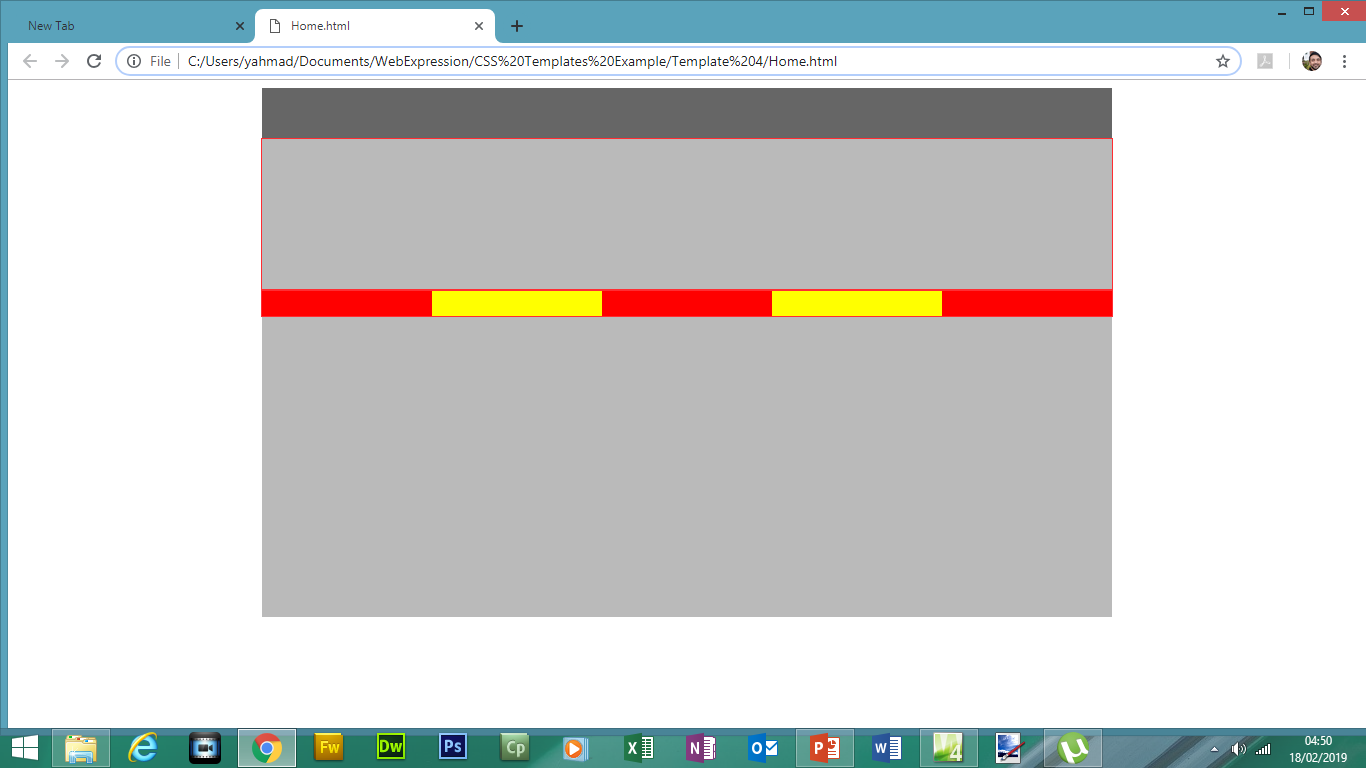 height: 150px; width: 850px
height: 25px;
width: 170px;
height: 350px;
width: 850px;
http://www.yahmad.co.uk/
Task 2 - Design
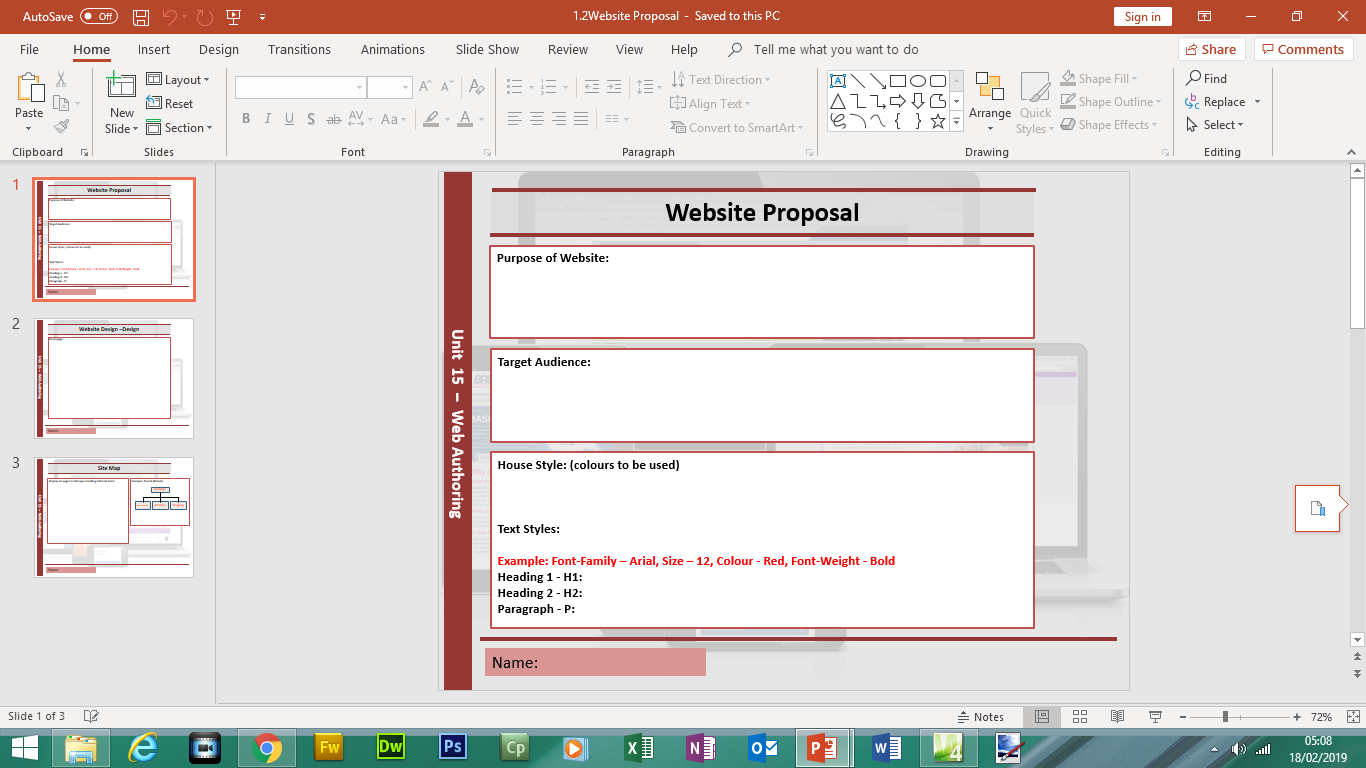 http://www.yahmad.co.uk/
Task 3 – Save Images
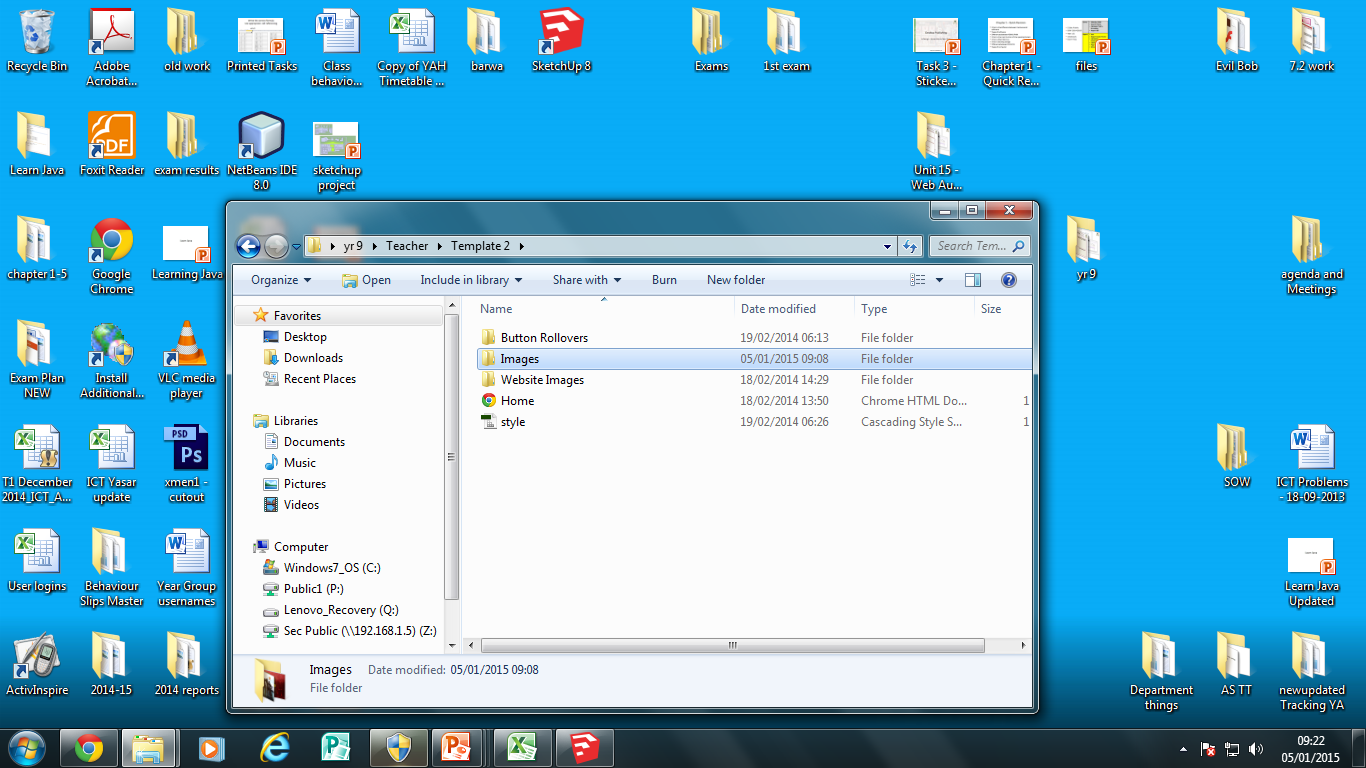 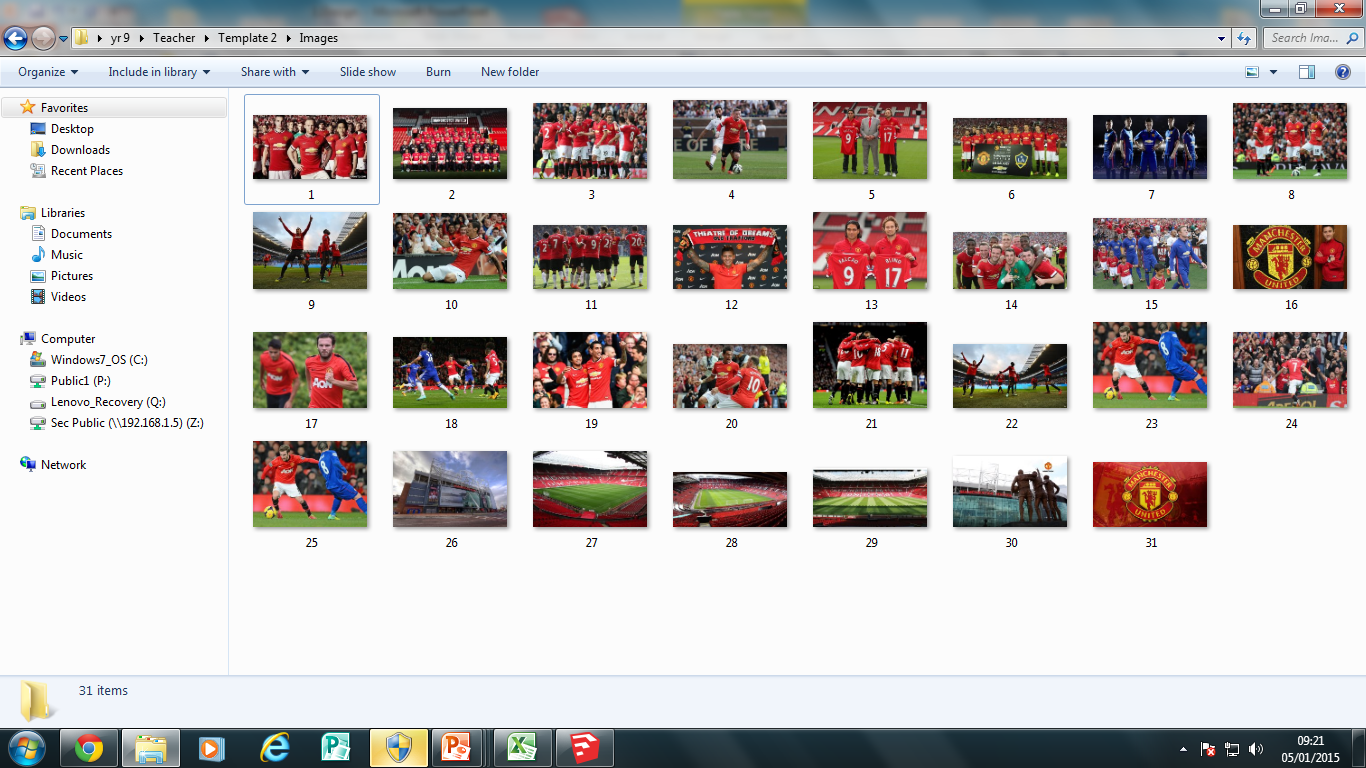 http://www.yahmad.co.uk/
Task 4 – Create Table
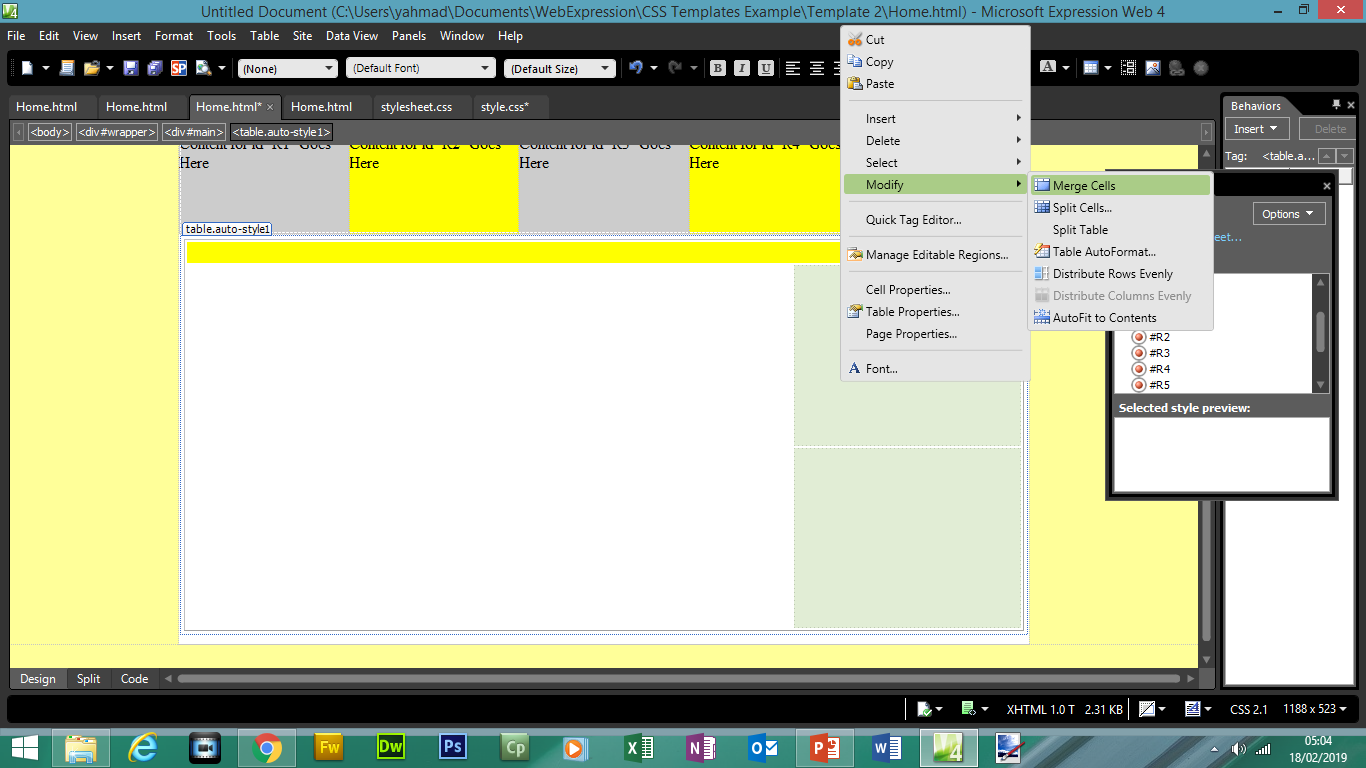 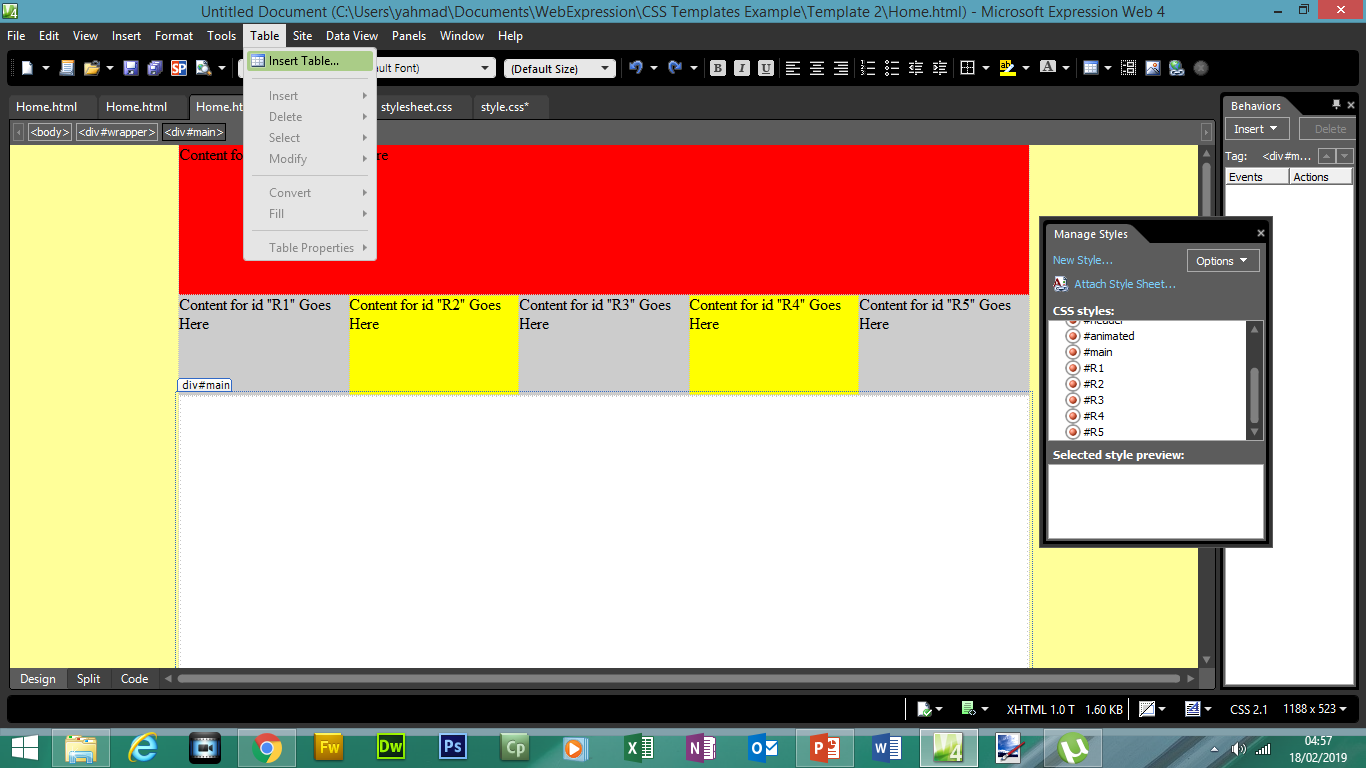 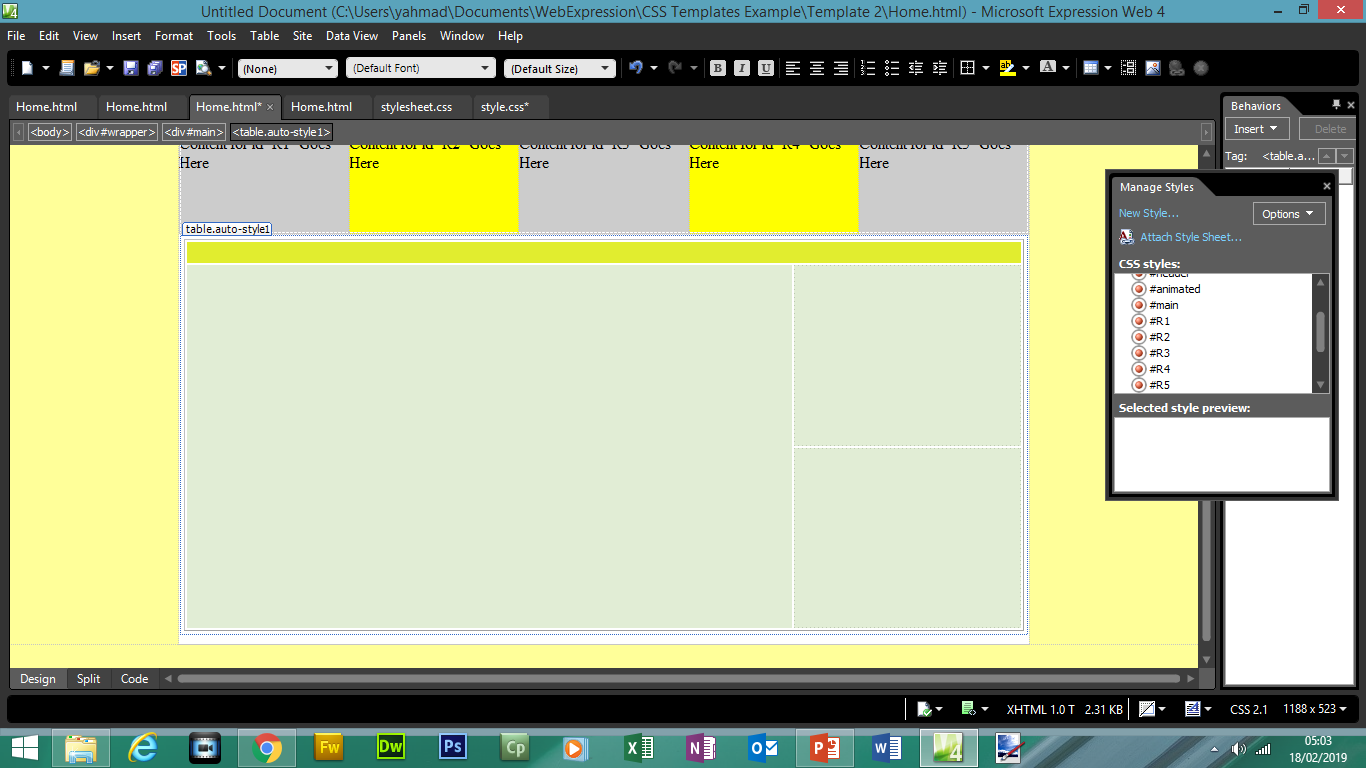 Example Design Based on Template 2
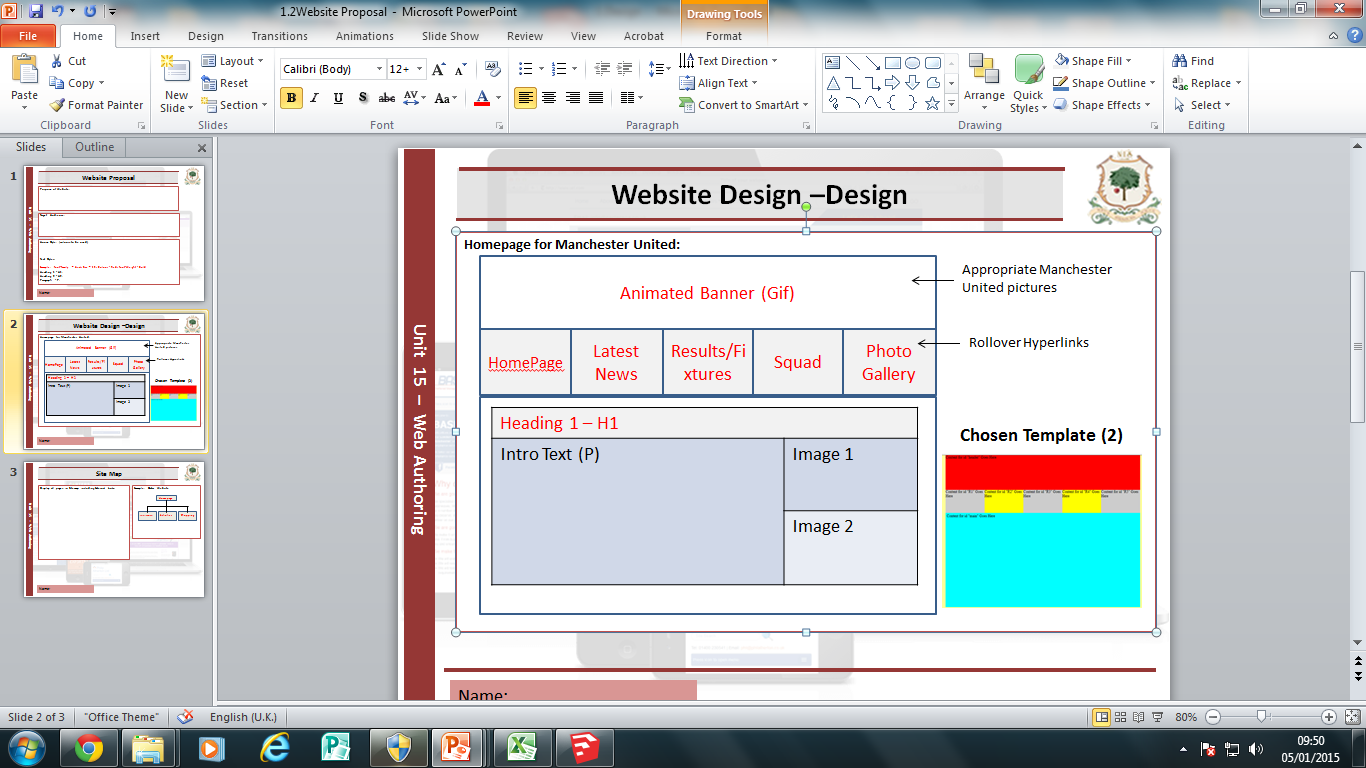 http://www.yahmad.co.uk/